Historic Preservation CommissionNovember 15, 2021
State Authority
CHAPTER 16.  HISTORIC PRESERVATION DISTRICTS
PART I.  GENERAL PROVISIONS 
§731.  Purpose 
The purpose of this Chapter is to promote the educational, cultural, economic and general welfare of the public through the preservation and protection of buildings, sites, monuments, structures and areas of historic interest or importance through their protection, maintenance and development as historic landmarks and their recognition as such in the history and traditions of the state and nation; to establish and improve property values, and to foster the economic development of the areas affected.  
Acts 1970, No. 147, §1.  Amended by Acts 1975, No. 804, §1.  

Local Authority 
Sec. 5-307. - Historic districts and historic landmarks.
(1) 
Purposes. It is the purpose of the provisions of this section related to Historic Districts, Charpentier District, and Margaret Place District to recognize, preserve, and protect the cultural and historic resources of the City of Lake Charles by preserving individual landmarks and maintaining and fostering development in areas within the city of special significance to the history and tradition of the city and the region
Historic Preservation Commission
ANY PERSON MAY SPEAK OR SUBMIT A WRITTEN STATEMENT FOR HEARING PURPOSES.  
THE APPLICATION AND SUPPORTING MATERIAL IS ON FILE AND OPEN FOR PUBLIC INSPECTION IN THE OFFICE OF ZONING AND LAND USE, 
Location of the office is stated below:
7TH FLOOR OF LAKE CHARLES CITY HALL AT 326 PUJO STREET, LAKE CHARLES, LOUISIANA; OR, 
MAIL TO THE CITY OF LAKE CHARLES, OFFICE OF ZONING & LAND USE, P.O. BOX 900, LAKE CHARLES, LA 70602; OR 
TELEPHONE: (337) 491-1542.
Criteria for Approval of a Certificate of Appropriateness
In considering an application for a Certificate of Appropriateness, the Historic Preservation Commission shall be guided by any adopted design guidelines, and where applicable, the Secretary of the Interior's Standards for Rehabilitation of Historic Buildings. 
These documents shall be made available to the property owners of historic landmarks or within historic districts.
Appeals to City Council
An applicant for a Certificate of Appropriateness, or any City Council member, dissatisfied with the action of the Historic Preservation Commission relating to the issuance or denial of a Certificate of Appropriateness shall have the right to appeal to the City Council within 15 days after receipt of notification of such action. 
The City Council shall give notice, follow publication procedures, hold hearings, and make its decision in the same manner as provided in the general zoning ordinance of the city. In hearing an appeal, the City Council shall determine whether the proposed work is consistent with the regulations, standards, and design guidelines contained in this Ordinance.
Additional reports and design review updates:
HPC 21-02    1911 City Hall – Randy Goodloe AIA	  Updates for the Storm Repairs
HPC 21-01    Central School – Randy Goodloe AIA  Updates for the Storm Repairs
MATT YOUNG – Programs @ 1911 City Hall
CLG  Grant “Hurricane Harvey”  property  survey ,Sara Hahn of Coastal Environs. Progress reports
Announcements
NPS LA CRT CLG “Harvey Grant” - Survey Update:  Grant award  $100,000, SOI qualified consultant Sara Hahn  	of Coastal Environmental 
CLG grant Digitization  Phase 2 awarded Will begin when contracted Est. Dec 2021
Overview of Hurricane recovery, property data and administrative reviews   
Updates Central School –
Updates 1911 Old City Hall –
HPC  21-19    328 HODGES -  NATHANIEL BRYANT
HPC 21-19		LAKE CHARLES ZONING ORDINANCE CO. 10598
APPLICANT:		328 HODGES STREET   	NATHANIEL BRYANT
SUBJECT:		Applicant is requesting a Certificate of Appropriateness (Section 5-307) (15) by the Historic Preservation Commission to replace lower existing siding with treated plywood, Tyvek, and hardy plank siding at 328 HODGES ST. Neighborhood Zoning
 
STAFF FINDINGS:  The on-site and site plan reviews revealed that the applicant requests to replace lower existing siding with treated plywood, Tyvek, and hardy plank siding
328 HODGES ST.  Neighborhood Zoning – Contributing Element
HPC  21-19    328 HODGES -  NATHANIEL BRYANTGIS MAP
HPC 21-19  328 HODGES ST  -  NATHANIEL BRYANT – GIS MAP
HPC 21-19    328 HODGES ST – BRYANT – APPLICATION
HPC 21-19    328 HODGES ST – BRYANT – HARDY BOARD  PLANKS
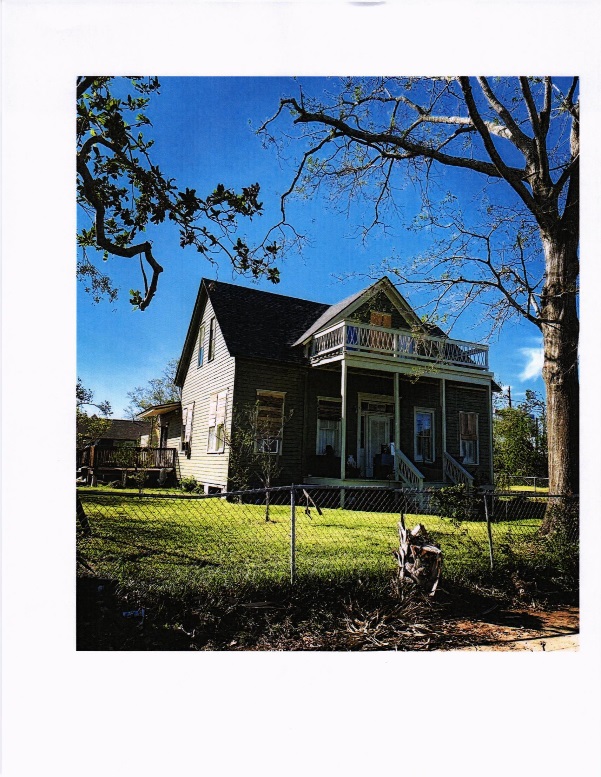 HPC 21-19328 HODGES STHARDY BOARD SIDING
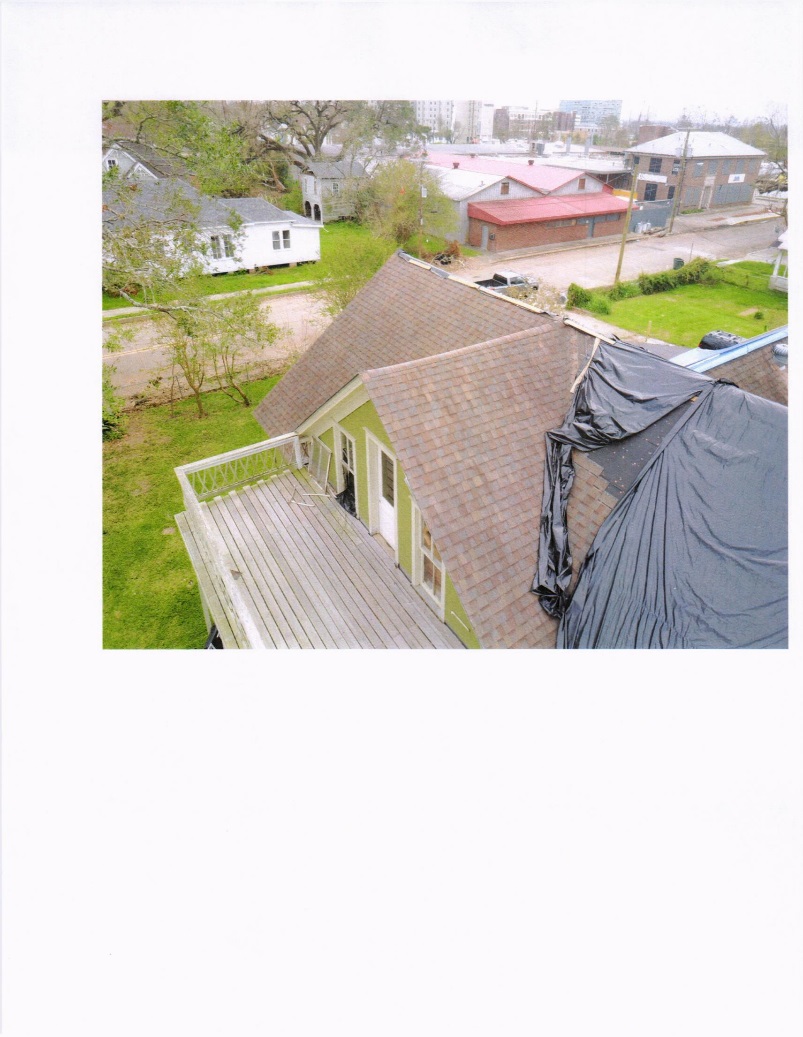 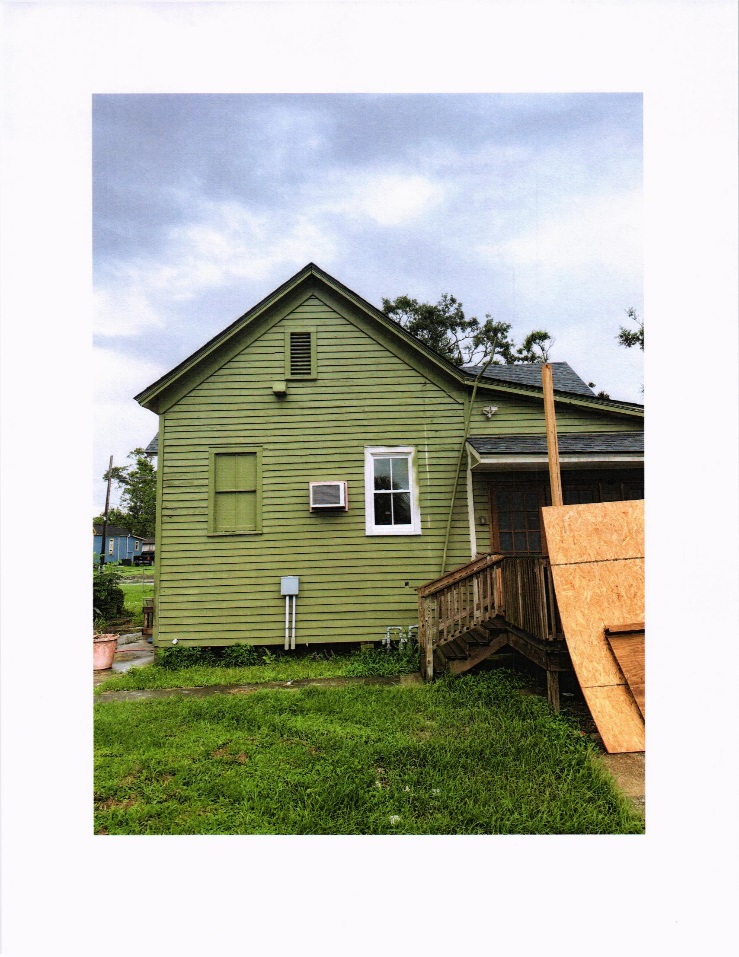 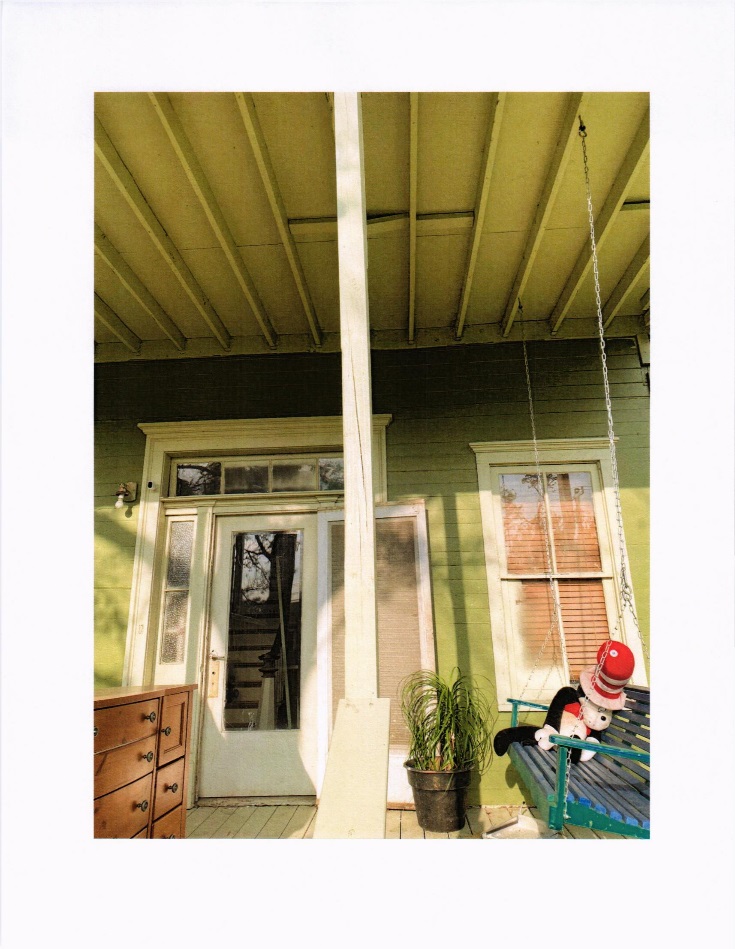 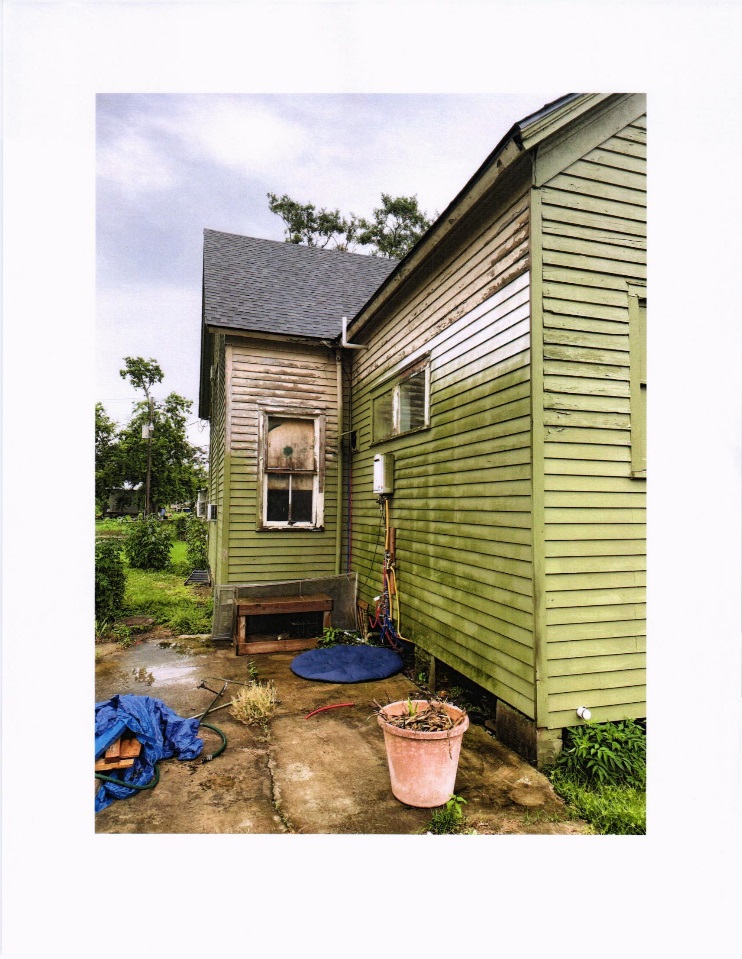 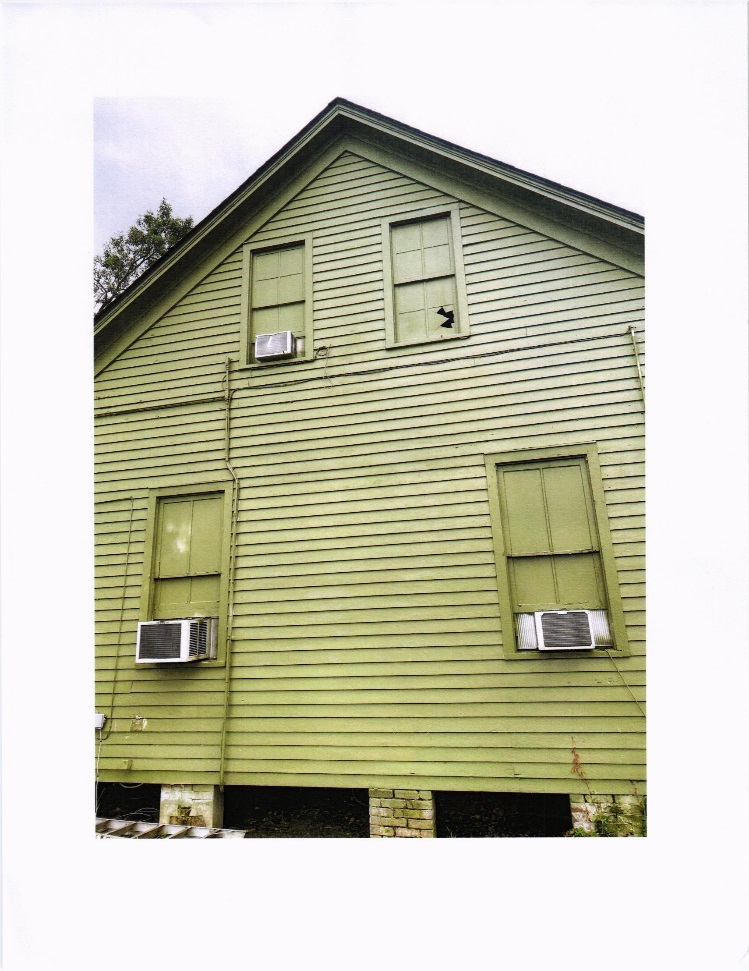 HPC 21-19   328 HODGES ST  -  NATHANIEL BRYANT
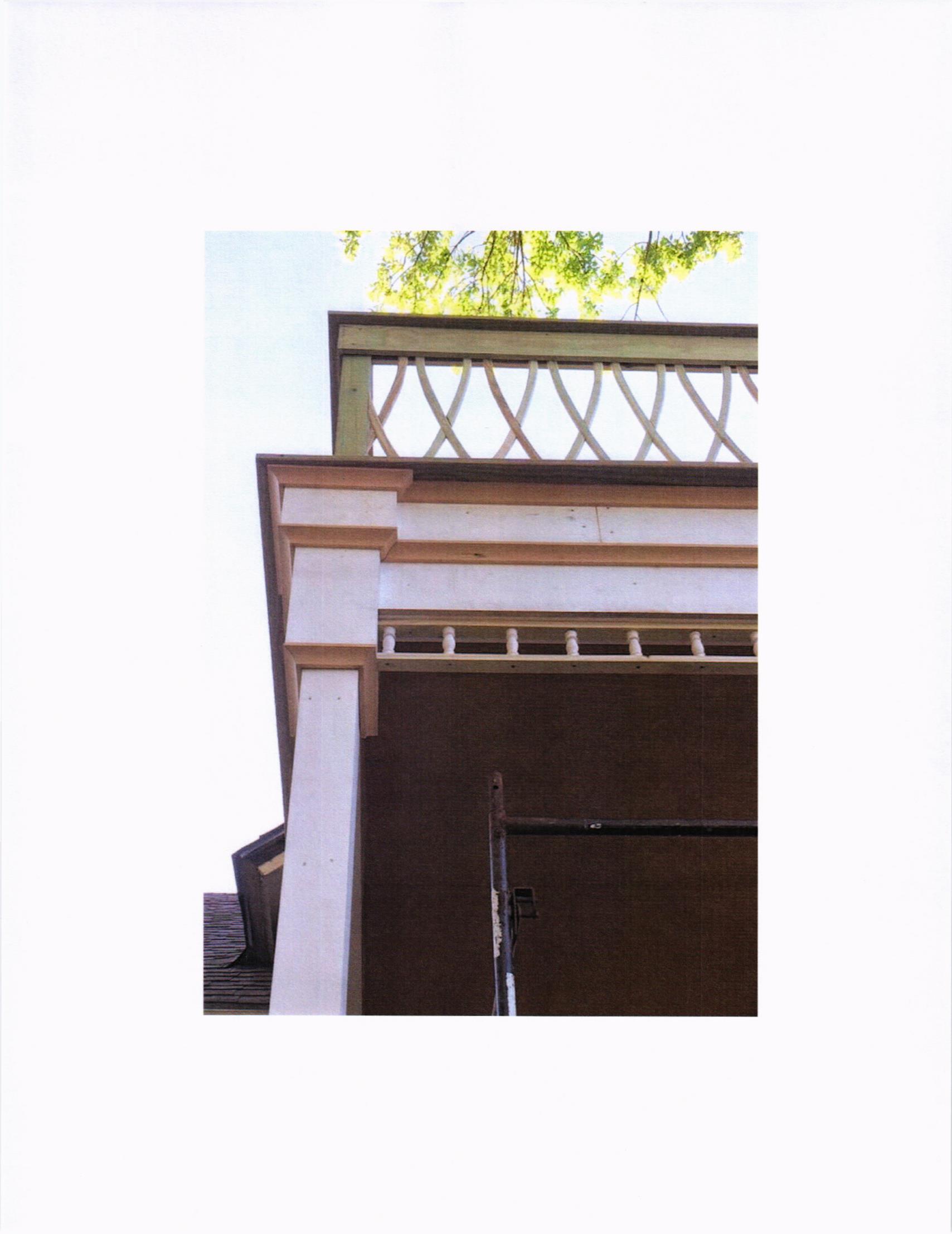 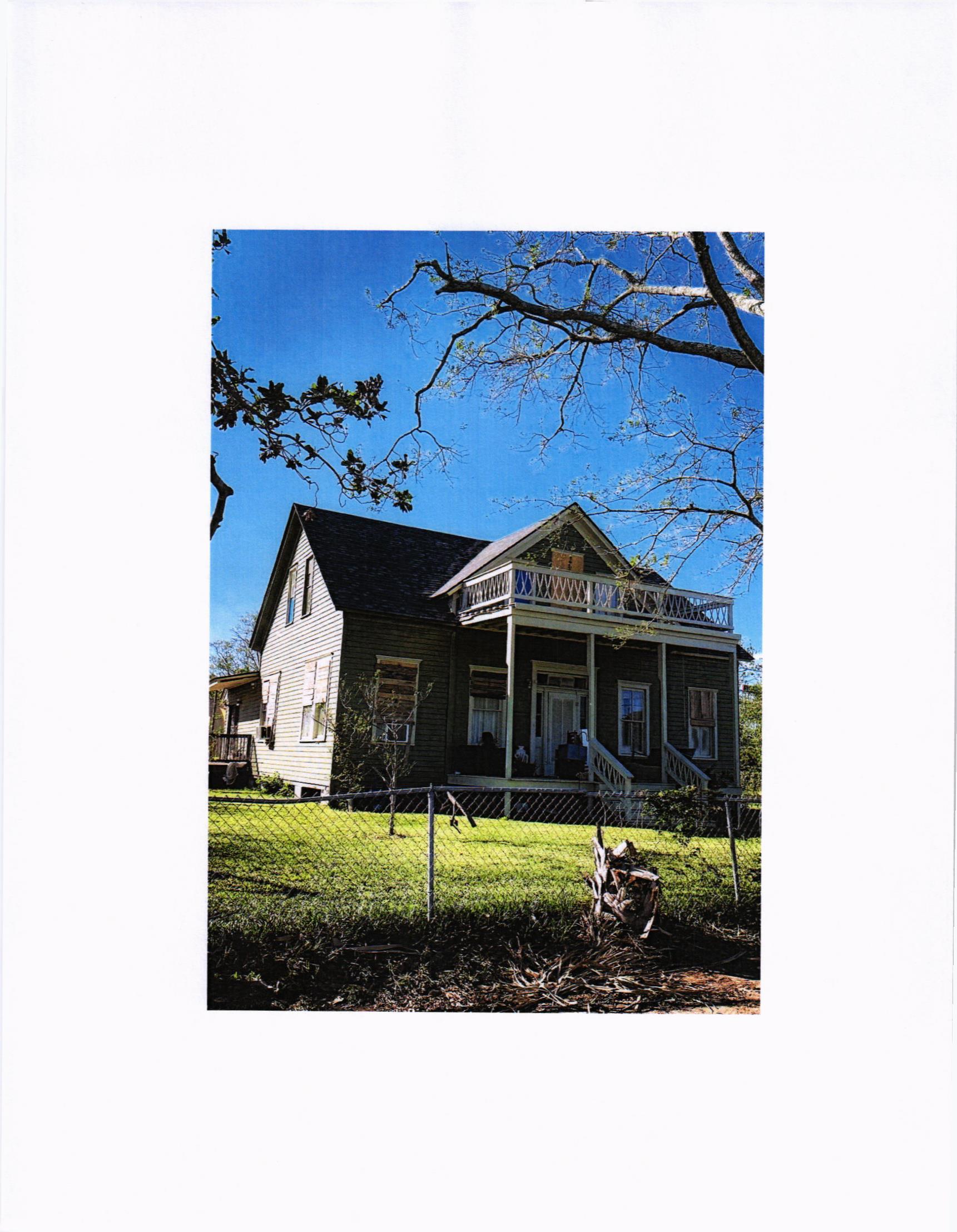 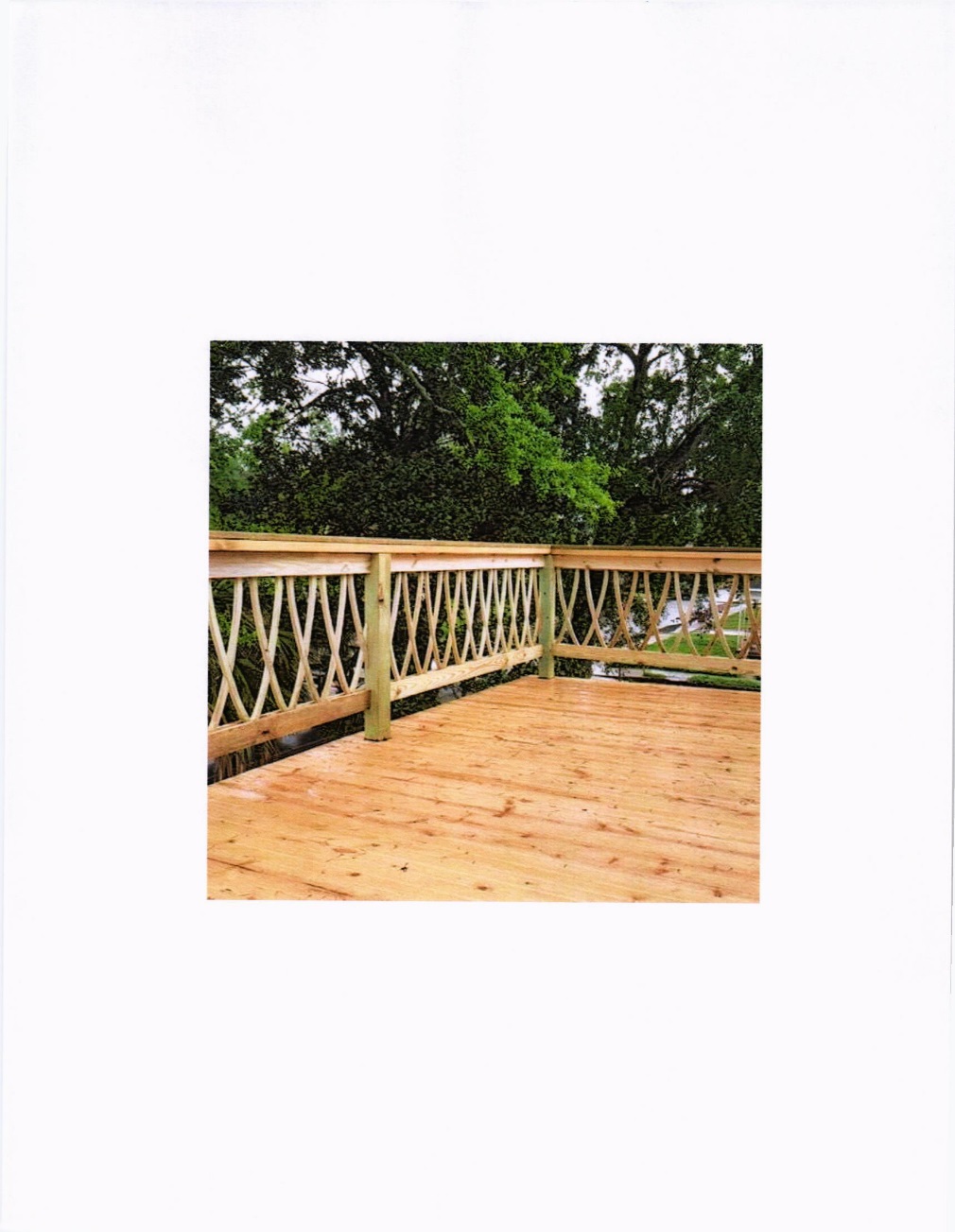 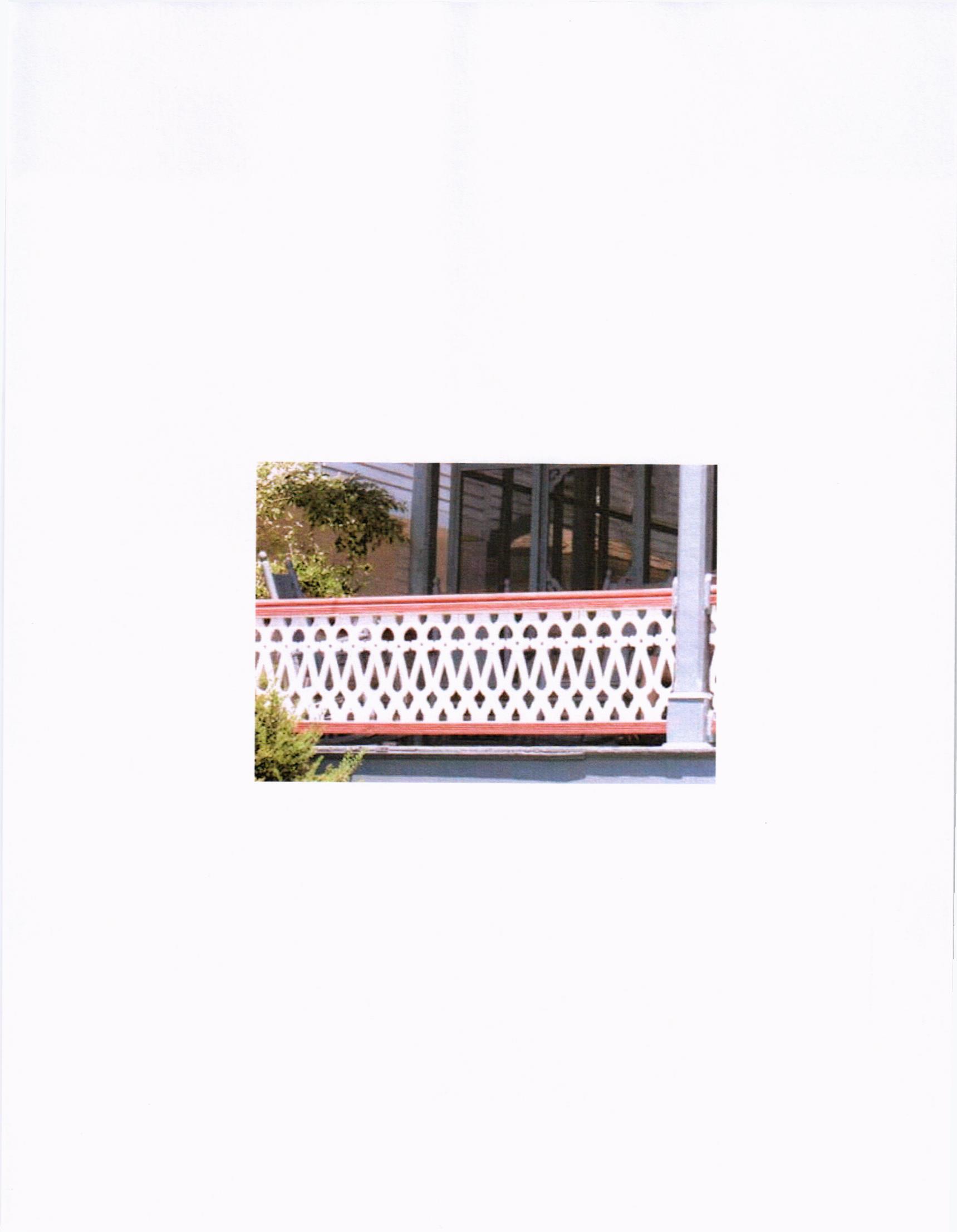 HPC 21-19   328 HODGES ST  -  NATHANIEL BRYANT
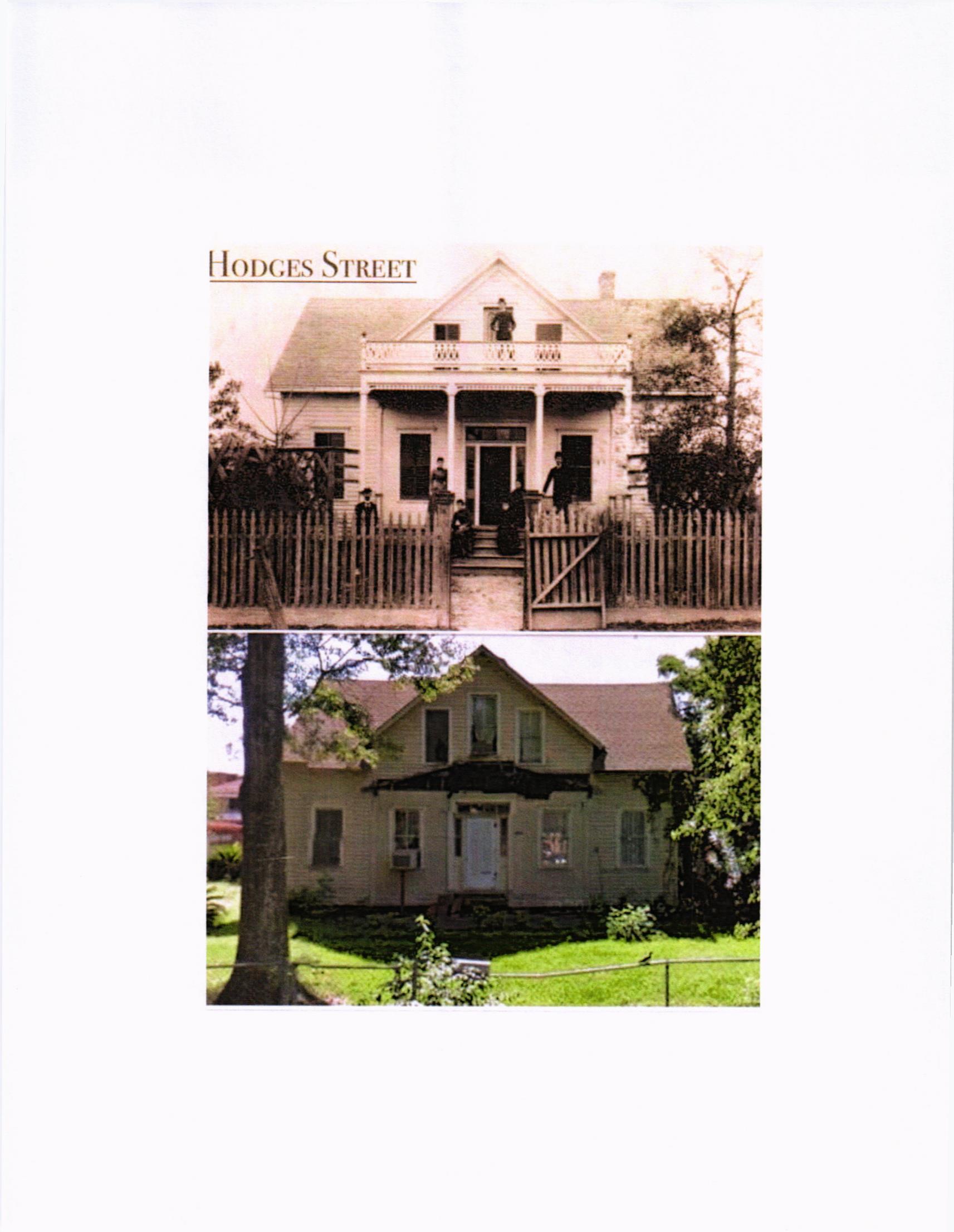 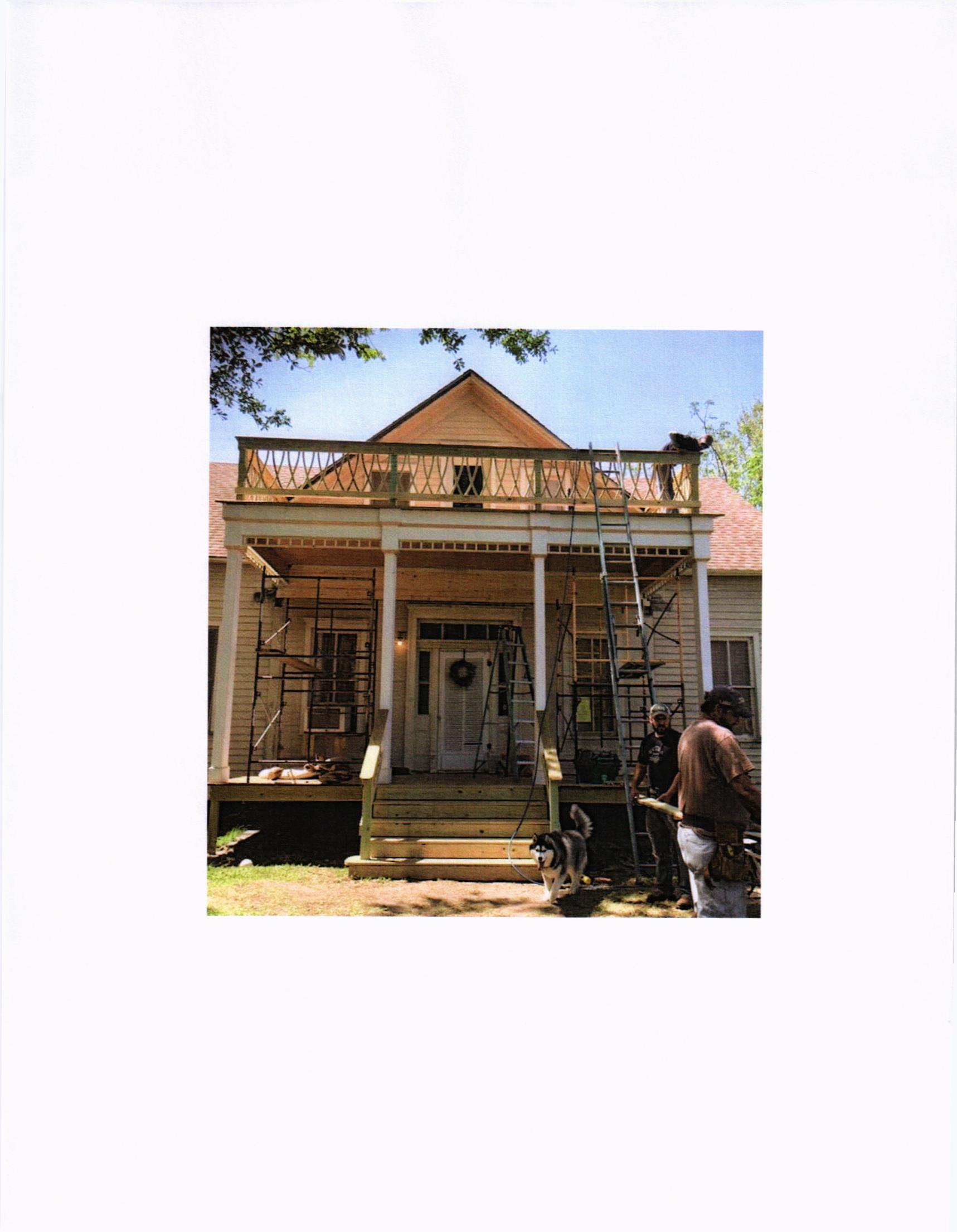 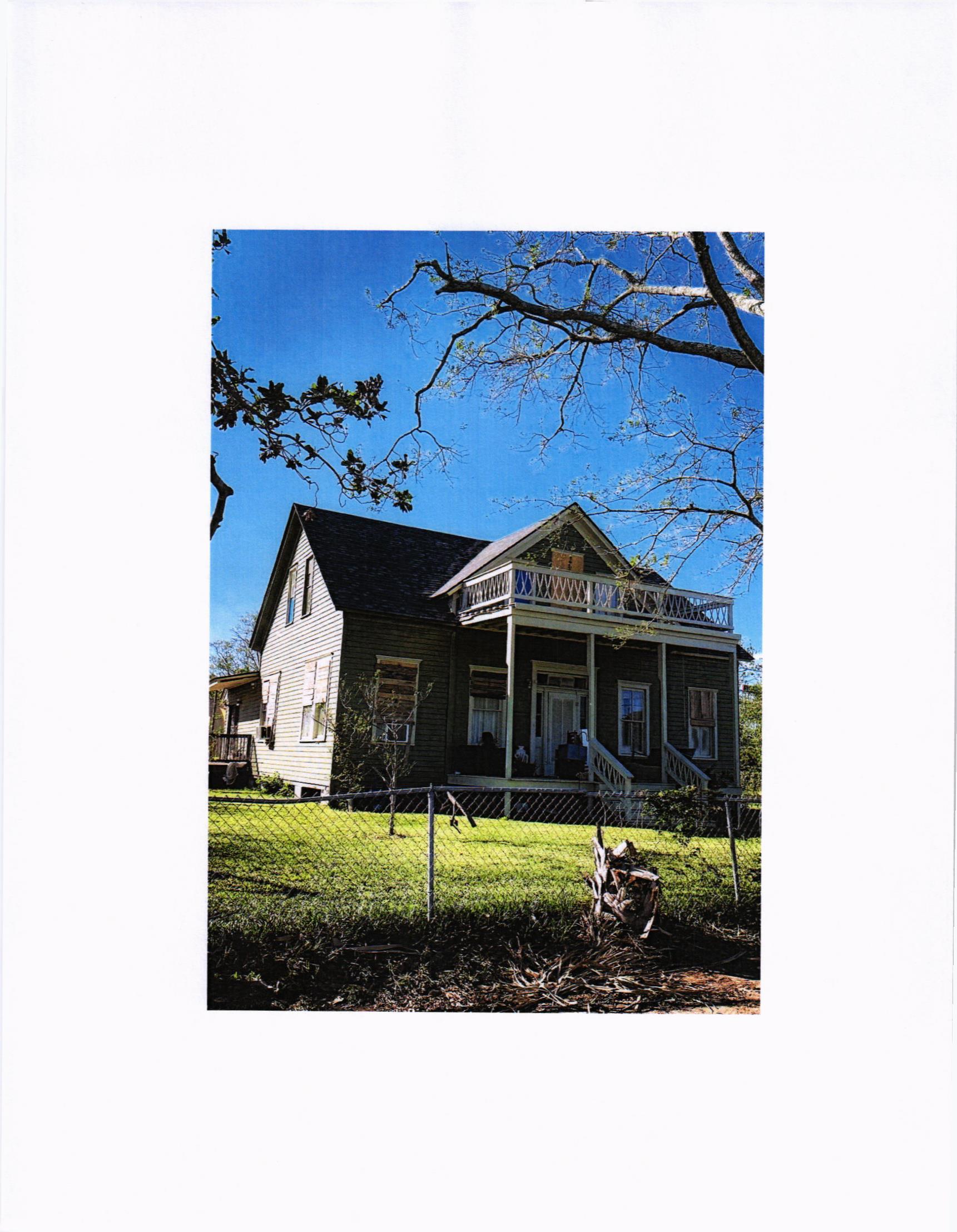 HPC  21-24    625 MILL  ST -  HENRY DELGADO
HPC 21-24		LAKE CHARLES ZONING ORDINANCE CO. 10598
APPLICANT:		625 MILL  ST -  HENRY DELGADO
SUBJECT:		                 Applicant is requesting a Certificate of Appropriateness (Section 5-307) (15) by the Historic Preservation Commission to replace lower existing siding with treated plywood, Tyvek, and hardy plank siding at 625 MILL  ST Neighborhood Zoning
 
STAFF FINDINGS:  The on-site and site plan reviews revealed that the applicant requests to include replacing all the windows in the home. The amount of windows that will be replaced will be 18. Three windows on front of house, five windows on one side of the house, seven windows on the other side of the house. Three windows on the back of the house.   Window world  product is the  400 DH Fusion Weld for all windows with Flat/Contoured grids that is very similar if not exact grids on the current windows.  625 MILL STREET, Neighborhood Zoning.
HPC  21-24    625 MILL  ST -  HENRY DELGADOGIS MAP
HPC  21-24    625 MILL  ST -  HENRY DELGADOGIS MAP
HPC  21-24    625 MILL  ST -  HENRY DELGADOLETTER OF INTENT
HPC  21-24    625 MILL  ST -  HENRY DELGADOWINDOWS
HPC  21-24    625 MILL  ST -  HENRY DELGADOWINDOWS
HPC  21-24    625 MILL  ST -  HENRY DELGADOWINDOWS
HPC  21-24    625 MILL  ST -  HENRY DELGADOWINDOWS
HPC  21-24    625 MILL  ST -  HENRY DELGADOHOME /WINDOWS
HPC  21-24    625 MILL  ST -  HENRY DELGADOHOME /WINDOWS
HPC  21-24    625 MILL  ST -  HENRY DELGADOHOME /WINDOWS
HPC  21-24    625 MILL  ST -  HENRY DELGADOHOME /WINDOWS
HPC  21-24    625 MILL  ST -  HENRY DELGADOHOME /WINDOWS
HPC  21-24    625 MILL  ST -  HENRY DELGADOHOME /WINDOWS
Next Regular meeting date December 20, 2021
2022 HPC MEETING SCHEDULE
JANUARY 18, 2022		TUESDAY 
FEBRUARY 21, 2022		MONDAY
MARCH 21, 2022			MONDAY 
APRIL 18, 2022			MONDAY
MAY 16, 2022			MONDAY
JUNE 20, 2022			MONDAY
JULY 18, 2022			MONDAY
AUGUST 15, 2022			MONDAY
SEPTEMBER 19, 2022		MONDAY
OCTOBER 17, 2022		MONDAY
NOVEMBER 21, 2022		MONDAY
DECEMBER 19, 2022		MONDAY